I quadri viventi
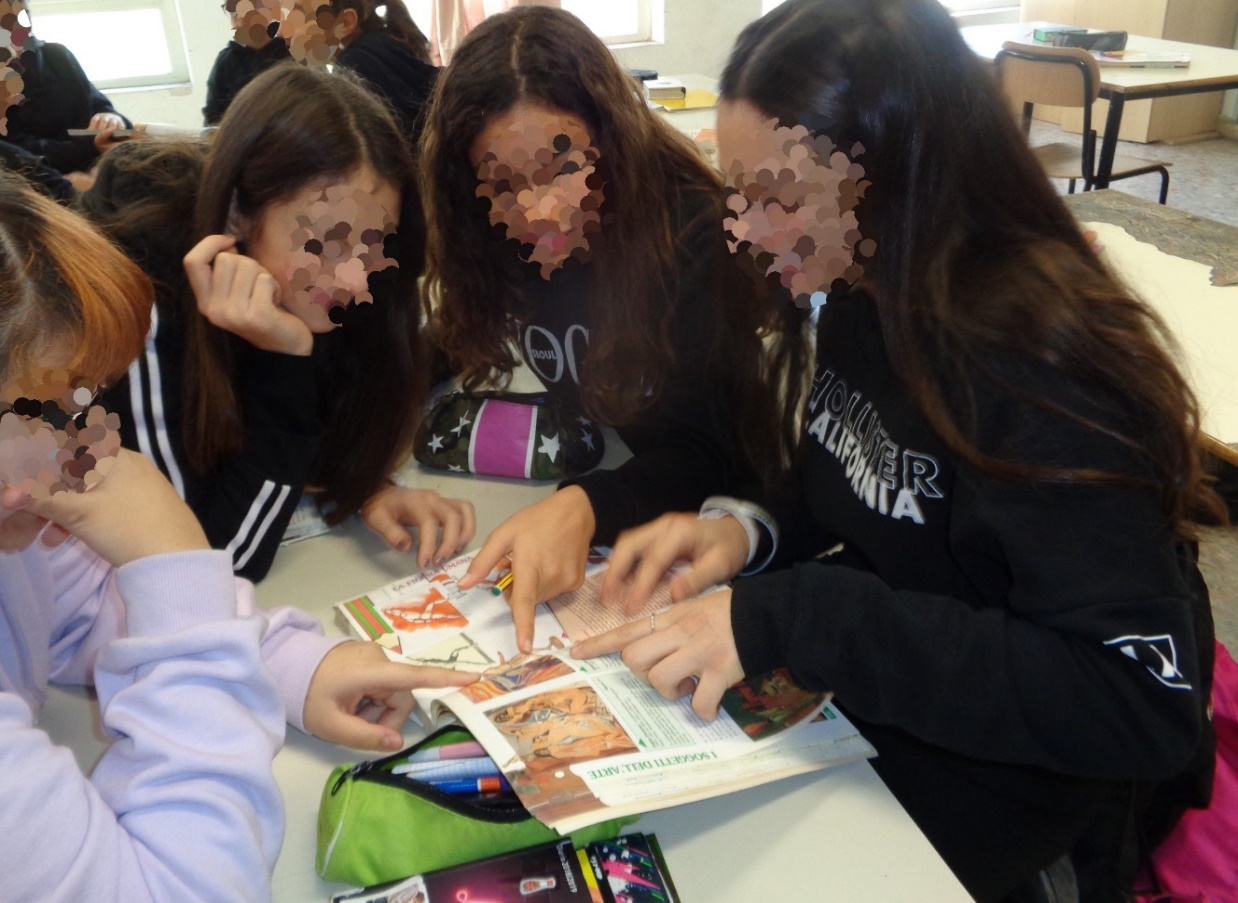 Progetto «Pillole d’Arte». Gli alunni, durante alcune  ore di supplenza, sfogliano il manuale di arte, e scelgono l’opera da interpretare
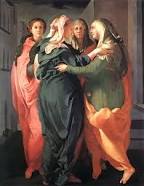 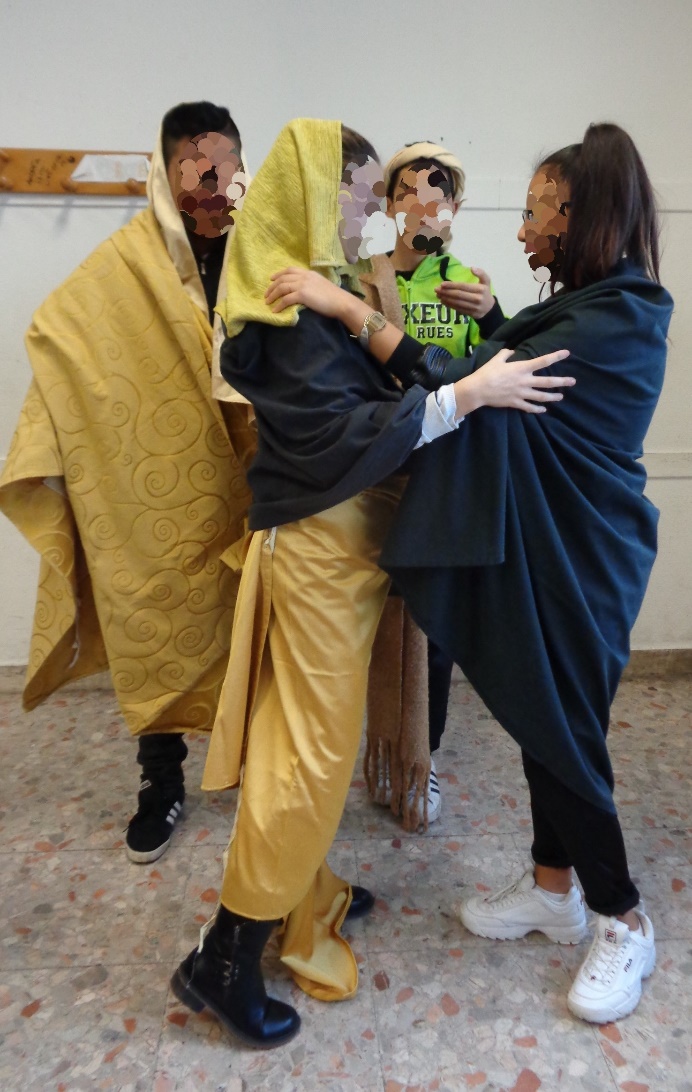 Pontormo: «Visitazione»
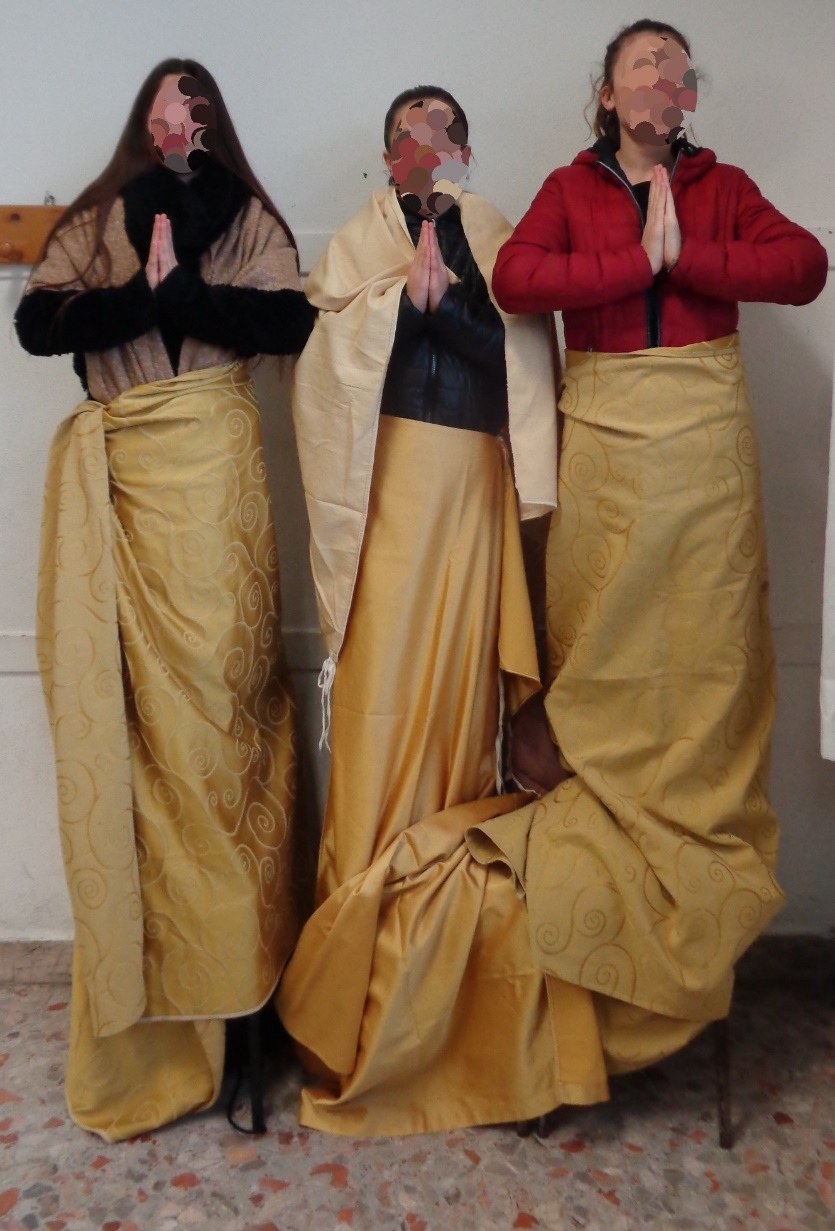 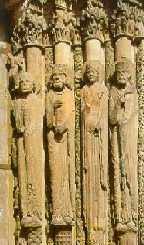 Arte romanica: «colonne-statua»
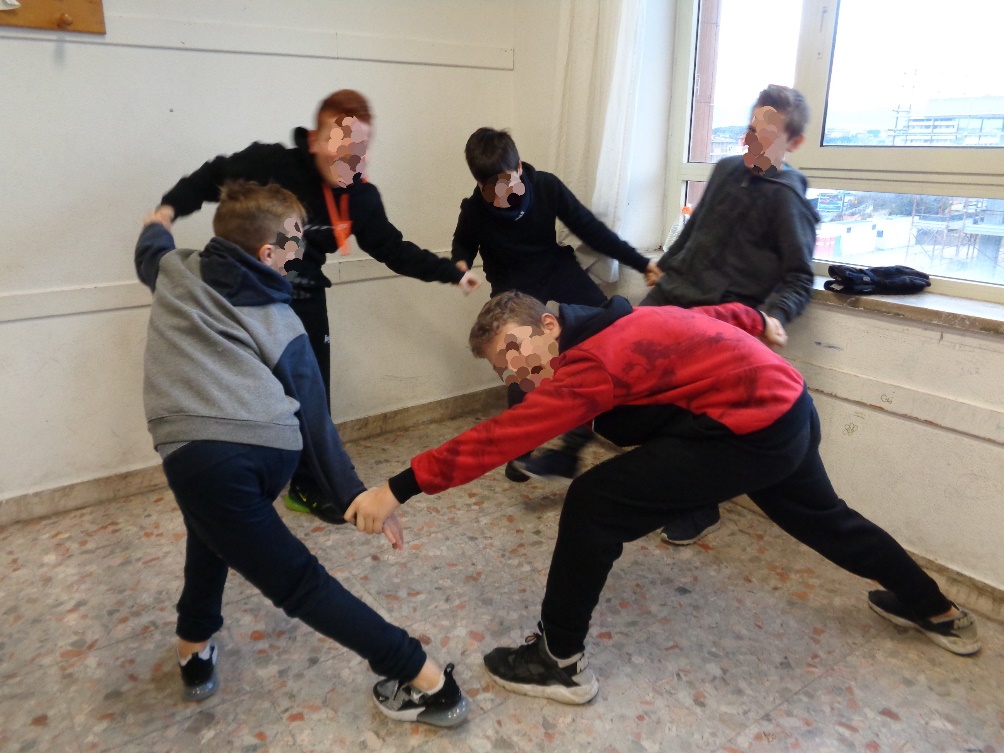 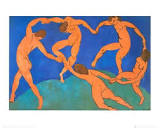 Matisse: «La danza»
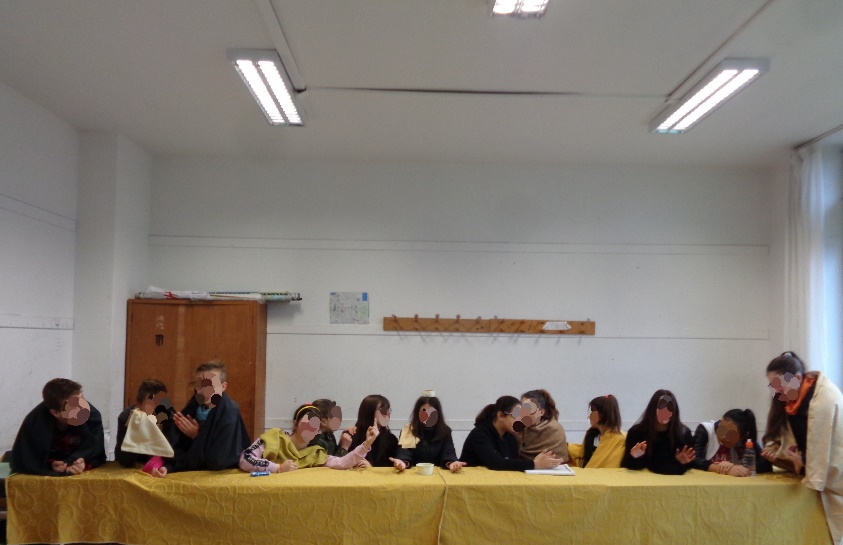 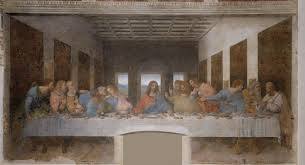 Leonardo: «Ultima cena»
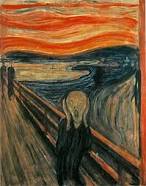 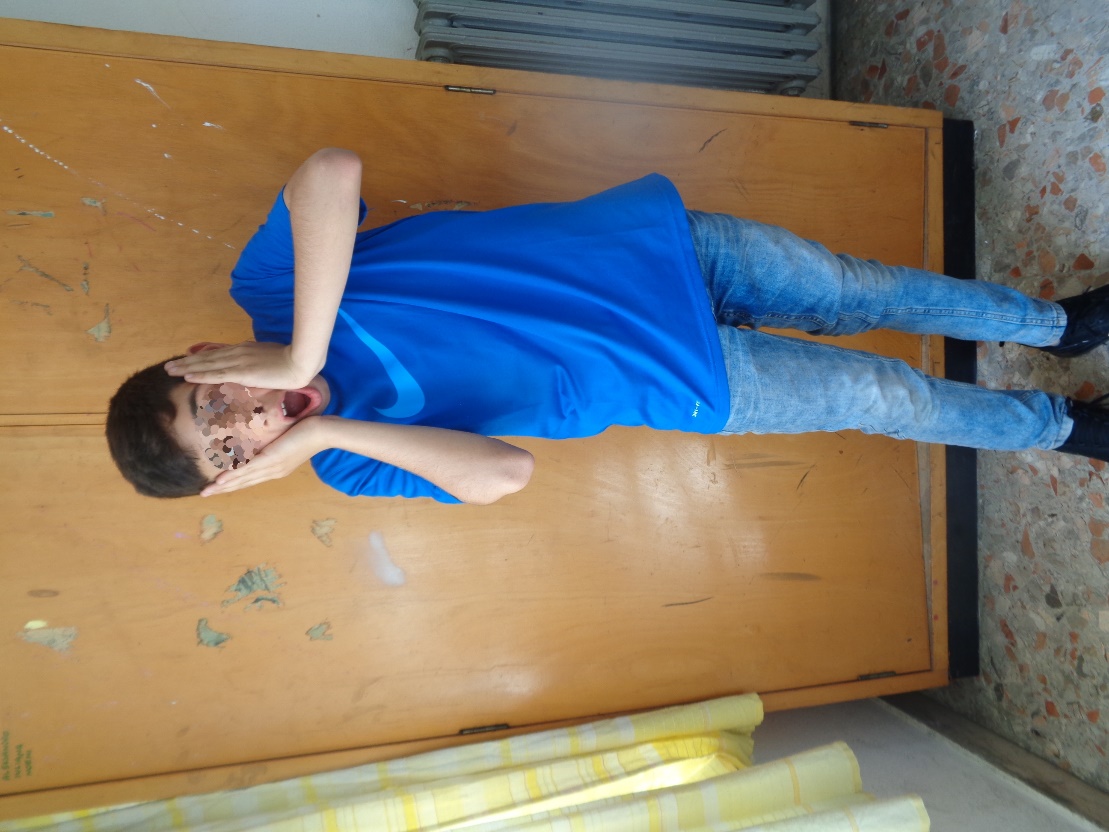 Munch: l’«Urlo»